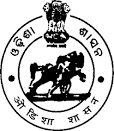 Collectors’ Conference
Nirman Shramik Kalyan Yojana

Labour & ESI Department
28th October, 2017
1
Odisha Building and Other Construction Workers’ Welfare Board
Building and Other Construction Workers (RE&CS) Act, 1996 and Building and Other Construction Workers Welfare Cess Act, 1996 and Rules framed there under enacted to safeguard interests of construction workers.

Every employer of building or other construction establishment required to deposit cess @ 1% on the construction cost.

Benefits to registered building and other construction workers include – education assistance, ITI/ diploma assistance, marriage assistance, maternity benefit, housing, skill up-gradation, assistance for working tools, bi-cycles and safety equipment, major ailment treatment, pension, funeral and death benefit, accidental death benefit
2
Status
* To achieve 25 lakhs cumulative by 31st March 2018** To achieve 1800 cr. cumulative by 31st March 2019
3
Registration and Benefit Disbursement
Ensure online registration with Aadhar seeding. 
Constant checks on previous registration (offline) to weed out fake /   duplicate beneficiaries by forming squads.
Emphasis on uncovered beneficiaries and shadow areas. 
Registration in camp approach to facilitate transparency and create awareness about various benefits and safety at work place
Registration camps could be combined with benefit disbursement camps or at major construction sites.
Encourage registration by other Departments JE/ AE  etc. 
Schedule for camps in Nov. 2017 sent. Collectors to fix dates involving elected representatives. Such camps to be organised every month.
In migration prone districts, priority registration of migrant construction workers.
4
Benefits
Sanctioning power delegated to Collectors in respect of death benefit, funeral assistance w.e.f 01.09.2017.Funeral assistance to be given within 24 hrs. Death benefit to be extended within 30 days
NIRMAN SHRAMIK PUCCA GHAR YOJANA  (NSPGY)

Identification, selection of beneficiaries and sanctioning powers being delegated to block levels on the lines of PMAY/ BPGY

Guidelines for NSPGY being amended so as to facilitate ease of execution in the field

NIRMAN SHRAMIK PENSION YOJANA (NSPY)

The existing database covered under Social Security Pension Schemes  be tallied with Building and Other Construction Workers database and B&OCW beneficiaries will be extended benefits under NSPY.
5
Benefits (contd)
Rental Housing Complex (RHC) – “Ashray”

Construction  of  21  RHC units with 1,700 beds sanctioned in 10 cities.
10 (100 bedded RHCs) in Bhubaneswar, Cuttack, Berhampur, Sambalpur and Rourkela. 01 (200 bedded RHC) under Smart City Project in BBSR. 
10 (50 bedded RHCs) in Angul, Paradeep, Dhenkanal, Vyasanagar and Jharsuguda.
 Rs. 40 Cr placed with H&UD Deptt. Execution by Works Department
Work started in 05 sites and tender in process at other places
RHC designated as Multi-utility Centre with facilities like ATMs, Aahar Centers and Skill Development Training Centers. 
To be extended to 45 municipalities in phased manner. 
 Collectors  to expedite the completion of the projects and ensure they become multi utility centers. 
 Collectors to identify land for new projects and sort out the land related issues, if any
6
Summing up: Action points for Collectors
118 camps scheduled for benefit distribution till 30 Nov 17.  - To fix suitable date, and involve public representatives. Also plan camps in coming months

Such camps be combined with new registrations/ renewals : JEs in the Districts under various departments be asked to mobilise construction workers under their control for the registration in such camps 

Educational assistance, marriage assistance, maternal benefit, death benefit, assistance for bicycles, working tools, safety equipment be disbursed in these camps. 

NSPGY-  Guidelines being amended-  Need to be taken up along with PMAY/ BPGY

RHC (Ashraya) – To monitor and expedite the construction. Land selection for new projects in 45 Municipalities and sort out land issues if any

IEC – Awareness Rath, booklets being rolled out - may ensure sensitisation of elected representatives and the public at large accordingly.
7
Thank You
8